Dec
2019
Textile Art STEAM KIT
Creative Skill Building
Why Textile Art?
Imagination meets childhood development
21st century learning includes inspiring imagination through handmade learning
Fosters a range of important skills beyond the creative
Connects generations and grounds children and caregivers with the here and now. 
Builds an affinity for art and maker culture at the library!
Let’s break this down a bit more…
1
Skills + Literacies
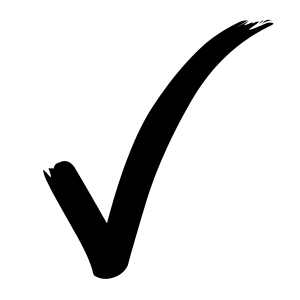 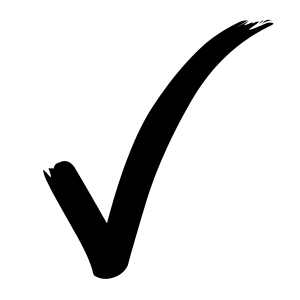 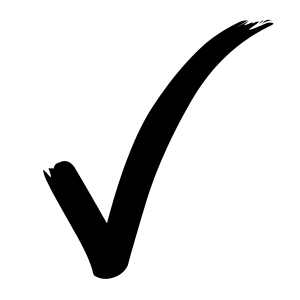 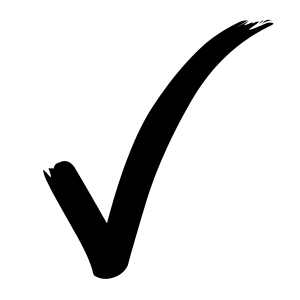 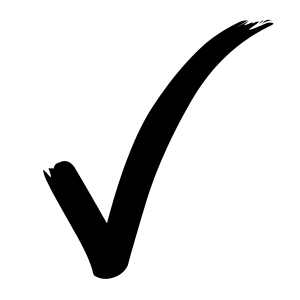 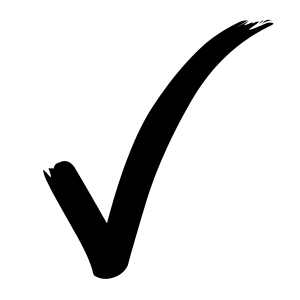 Here’s how hands-on textile art activities can help foster growth and childhood wellbeing at the library!
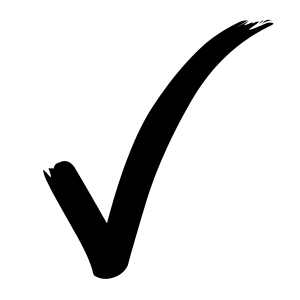 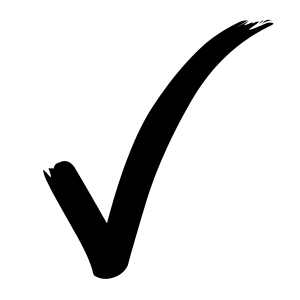 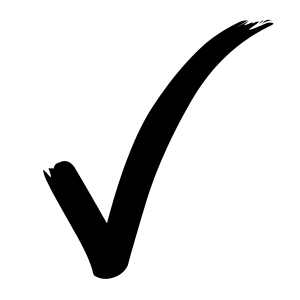 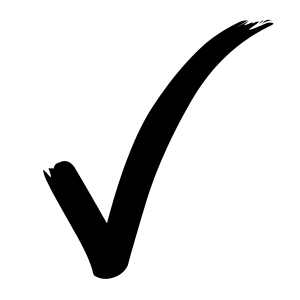 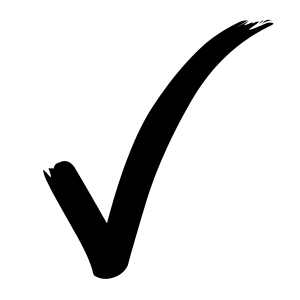 Yay! Art + Learning
2